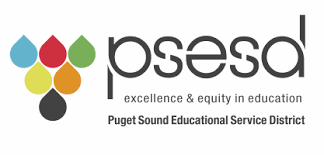 The Educational Advocate Experience
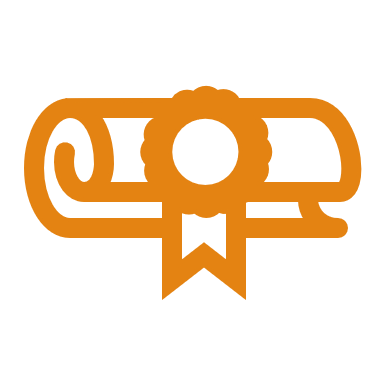 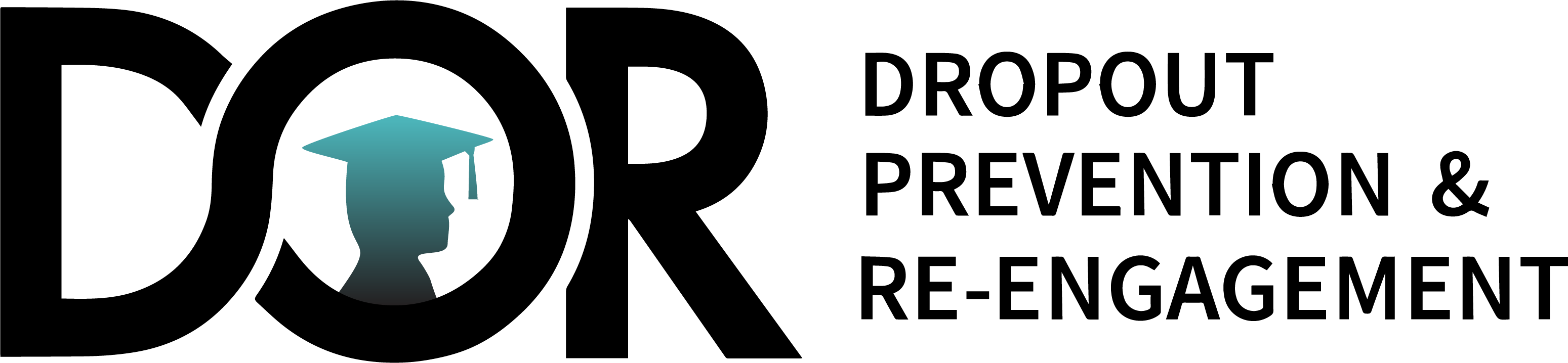 Reducing youth recidivism by closing the achievement gap for incarcerated youth.
EA Framework respresetns research based apporaches: (Leveraging the every student succeeds act to improve educational services in juvenile justice facilities.2019; Washington school superintendent issues bulletin on guidance for long-term school closures.2020; A Step-by-Step Guide, Resources for Evaluating Program Implementation, & Early Outcomes, a; A Step-by-Step Guide, Resources for Evaluating Program Implementation, & Early Outcomes, b; Abrams, Kim, & Anderson-Nathe, 2005; Guidelines for Providing High-Quality Education for & Adults Involved in the Criminal Justice System, a; Guidelines for Providing High-Quality Education for & Adults Involved in the Criminal Justice System, b; Moore, 2016)
1
What we Do?
2
Where are we Located?
Remann Hall Education Advocate 5501 6th Ave, Tacoma WA 98406:  Supporting youth who are enrolled within any Pierce County School or living within Pierce County. Youth must have court involvement with Remann Hall to qualify for services.
Juvenile Rehabilation (Pierce County) 1949 S State St, Tacoma WA 98405: Supporting youth who are enrolled within any Pierce County School or living within Pierce County. Students within Tacoma Public Schools will be served along with Tacoma Education Advocate. Student must have been incarcerated at a Juvenile Rehabilitation facility to qualify for services.
Juvenile Rehabilitation (King County) 500 1st Ave S, Seattle WA 98104: Supporting youth who are enrolled in any King County school or living within King County. Student must have been incarcerated at a Juvenile Rehabilitation facility to qualify for services.
Providing JRA Transitional  Services to the following Juvenile Rehabilitation Facilities: Echo Glen Children's Camp, Green Hill School, Naselle Youth Camp.
3
Services
4
Enrollment Process and Success Planning
5
Success Story- Remann Hall
A youth I worked with had all the odds stacked against him. This youth, at the age of 16  is a parent of two. Who is also a minority, dropped out of school his freshman year.  I started working with him last year  -2018-19- and carried him over to the next year.  He has worked with me very well and is at his testing stages for his GED while accessing education through the REACH center, where I was successful in matching his style  of learning with their services, and he has now been attending for  almost two years.  During his journey he also has begun working at his local Panda express.  He is a great soccer player and has college scouts looking at him.  He has plans to continue school and once he completes his GED tests, he will start at Tacoma community College. His aspirations are to earn college credits and to play soccer  while moving on to earn a Bacholar Degree from a university.  With all his hard work and commitment to the program, I truly believe he is a success to all. 
 (Remann Hall )
6
Success Story- JR Pierce County
“Success doesn’t always look like a student walking out with a diploma. Success in this work is often a student walking through the door, advocating for themselves in a meeting, attending regularly. We celebrate the small steps in their growth and development. One of my most recent success stories is a student who had been out of school for over three years and was hesitant about enrolling back into a traditional school setting. After he was able to identify his long term goals, I assisted him in enrolling into a GED program that also offered young adult services (transportation, mental health, housing, and substance use). He completed his GED within two months and quickly transitioned to Bates and is pursuing his certification in computer programing. His exact words were, “Thank you for helping me, it means a lot. I had no direction for the longest time, hardly cared about the next day. I didn’t know what to do, or where to start. My class was graduating while I was (goofing) off everday learning to be a better criminal. Tomorrow is the start of fall quarter and my first day of college. I haven’t been in a traditional school setting and I am ready to do this! Thank you for your help.”
(JR Pierce County)
7
Community and School Based Approaches
EA Framework respresetns research based apporaches: (Leveraging the every student succeeds act to improve educational services in juvenile justice facilities.2019; Washington school superintendent issues bulletin on guidance for long-term school closures.2020; A Step-by-Step Guide, Resources for Evaluating Program Implementation, & Early Outcomes, a; A Step-by-Step Guide, Resources for Evaluating Program Implementation, & Early Outcomes, b; Abrams, Kim, & Anderson-Nathe, 2005; Guidelines for Providing High-Quality Education for & Adults Involved in the Criminal Justice System, a; Guidelines for Providing High-Quality Education for & Adults Involved in the Criminal Justice System, b; Moore, 2016)
8
EA Data Story
EA Framework respresetns research based apporaches: (Leveraging the every student succeeds act to improve educational services in juvenile justice facilities.2019; Washington school superintendent issues bulletin on guidance for long-term school closures.2020; A Step-by-Step Guide, Resources for Evaluating Program Implementation, & Early Outcomes, a; A Step-by-Step Guide, Resources for Evaluating Program Implementation, & Early Outcomes, b; Abrams, Kim, & Anderson-Nathe, 2005; Guidelines for Providing High-Quality Education for & Adults Involved in the Criminal Justice System, a; Guidelines for Providing High-Quality Education for & Adults Involved in the Criminal Justice System, b; Moore, 2016)
9
Contact Information
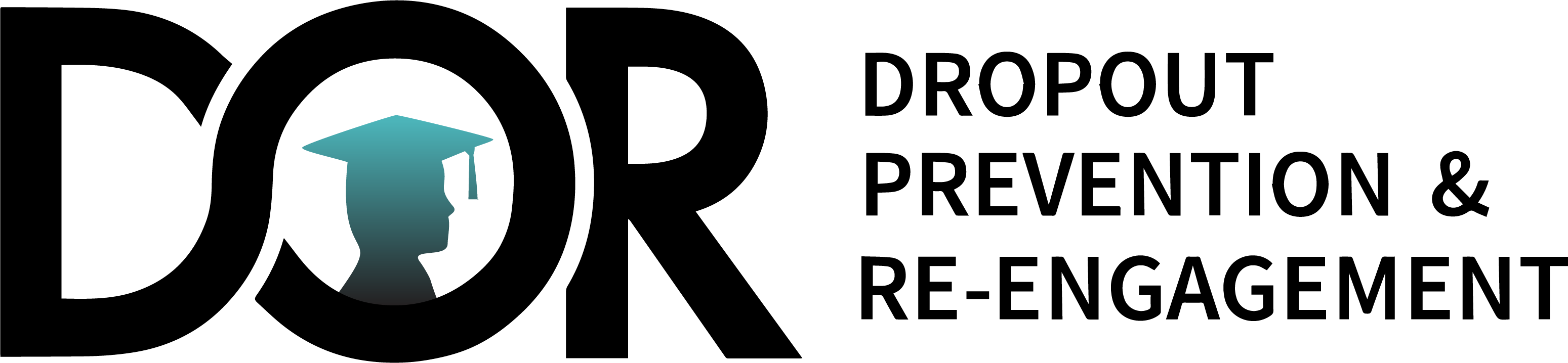 Arthur Dennis Director, Dropout Prevention & Re-Engagementadennis@psesd.org | 425-917-7839800 Oakesdale Ave SW,Renton, WA  98057
https://dor.psesd.org/
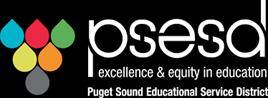 10